2.4Transformations of Functions
Fill out the chart as we go along…
Vertikal Shift
y = f(x) + k   		or 		y = f(x) – k
up ‘k’ units				down ‘k’ units

EX:  y = x2 and y = x2 - 2
Fill out the chart as we go along…
Horizontal Shift
y = f(x + h) 		or		y = f(x – h)
left ‘h’ units				right ‘h’ units

EX
g(x) = (x + 4)2
Fill out the chart as we go along…
Graph:y = (x – 2)2 + 3
Reflecting Graphs
y = f(x)			or 		y = -f(x)

The y-coordinate of each point of the graph of y = -f(x) is the negative of the y-coordinate of the corresponding on y = f(x).  
Reflection in the x-axis.
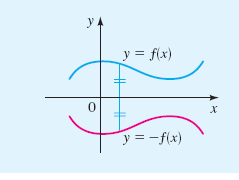 Fill out the chart as we go along…
y = f(-x)Reflection in the y-axis
Fill out the chart as we go along…
Vertical Stretch & Shrinky= af(x)(y-coordinate multiplied by ‘a’)
If a > 1 – stretch by a factor of ‘a’
If 0 < a < 1 – shrink vertically by a factor of ‘a’
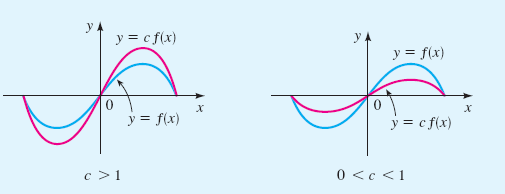 Fill out the chart as we go along…
EX
EX
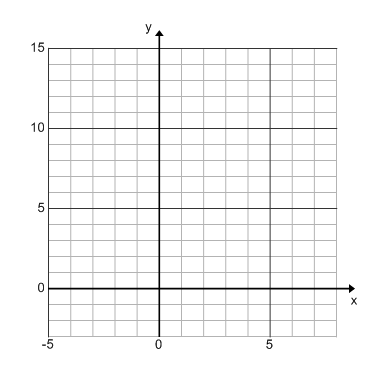 Horizontal Stretch & Shrinky = f(bx)(x-coordinate divided by ‘b’)
Fill out the chart as we go along…
Ex Given:  find y = f(2x) and y = f(1/2x)
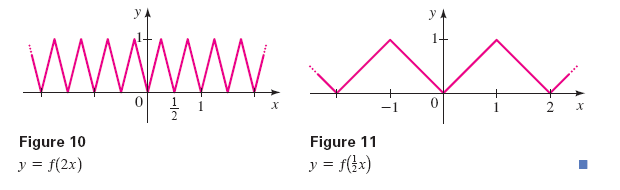 EX
Even and Odd Functions
Even if f(-x) = f(x)
Symmetric with respect to y-axis

Odd if f(-x) = -f(x)
Symmetric with respect to the origin
(rotate 180º about the origin or reflect 1st in x-axis and then in y-axis.)
Exeven/odd/neither
f(x) = x3 + x


f(x) = 7 – x6


f(x) = 3x – x3
Make sure your chart is complete!!
Homework
Pg 191 
#1-35 odd, 41, 43, 61-66